Figure 1. (A) Confirmation of the interactions between KY and MBPC1, TTN and KYIP1. Left, pull downs of ...
Hum Mol Genet, Volume 13, Issue 22, 15 November 2004, Pages 2863–2874, https://doi.org/10.1093/hmg/ddh308
The content of this slide may be subject to copyright: please see the slide notes for details.
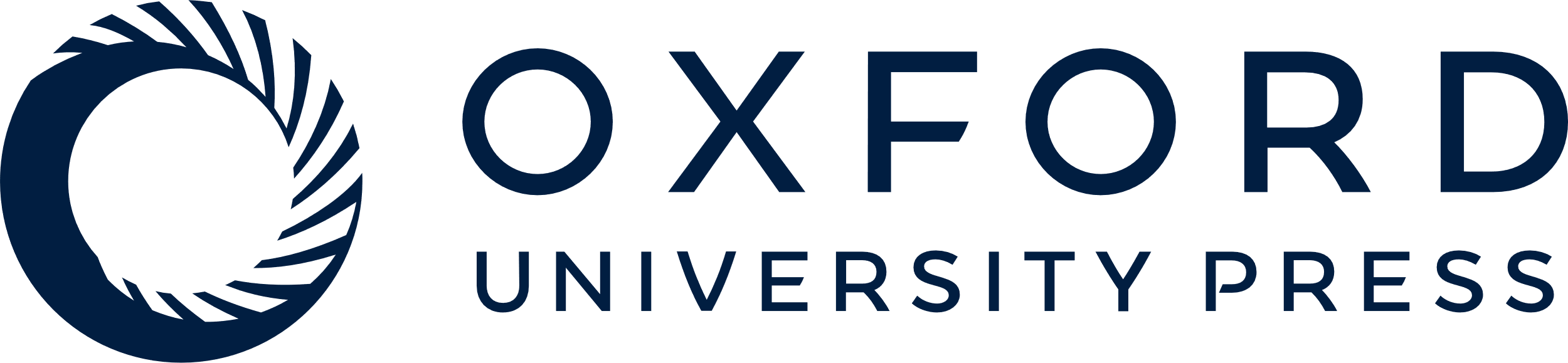 [Speaker Notes: Figure 1. (A) Confirmation of the interactions between KY and MBPC1, TTN and KYIP1. Left, pull downs of radiolabelled proteins or protein fragments using MBP by itself or fused to KY (MBP–KY). Right, pictures of yeast two-hybrid assays showing that activation of the His and Ade reporters requires the presence of KY and the putative interacting partners as indicated. pGADT7 and pGBKT7 are empty backbone control vectors. (B) Domain architecture at scale of skeletal muscle MBPC1. Known interactions are shown above as a grey solid bar that expands the domain(s) required for each interaction (MyosinS2 and LMM denote the myosin neck region S2 and the rod portion or light meromyosin, respectively). Below, black solid bars indicate the length of the different clones with the results on the yeast two-hybrid (Y2H) test next to each construct. (C) Domain architecture at scale of the C-terminal of skeletal muscle filamin C. Bars underneath denote the length of the different clones with the results on the yeast two-hybrid test (Y2H) and pull down (P.D.) assays indicated next to each construct (N.T., non tested). Right, picture of a yeast two‐hybrid assay showing that reporters' activation requires the presence of KY and FLNCd19/24 or FLNCd20/22. (D) In vitro interaction assays between KY and FLNC fragments. Left, pull-downs of radiolabelled FLNC fragments using MBP by itself or fused to KY (MBP–KY). Right, pull down of radiolabelled KY using MBP by itself or fused to FLNCd19/24 (MBP–FLNCd19/24) (see Materials and Methods for details).


Unless provided in the caption above, the following copyright applies to the content of this slide: Human Molecular Genetics, Vol. 13, No. 22 © Oxford University Press 2004; all rights reserved]